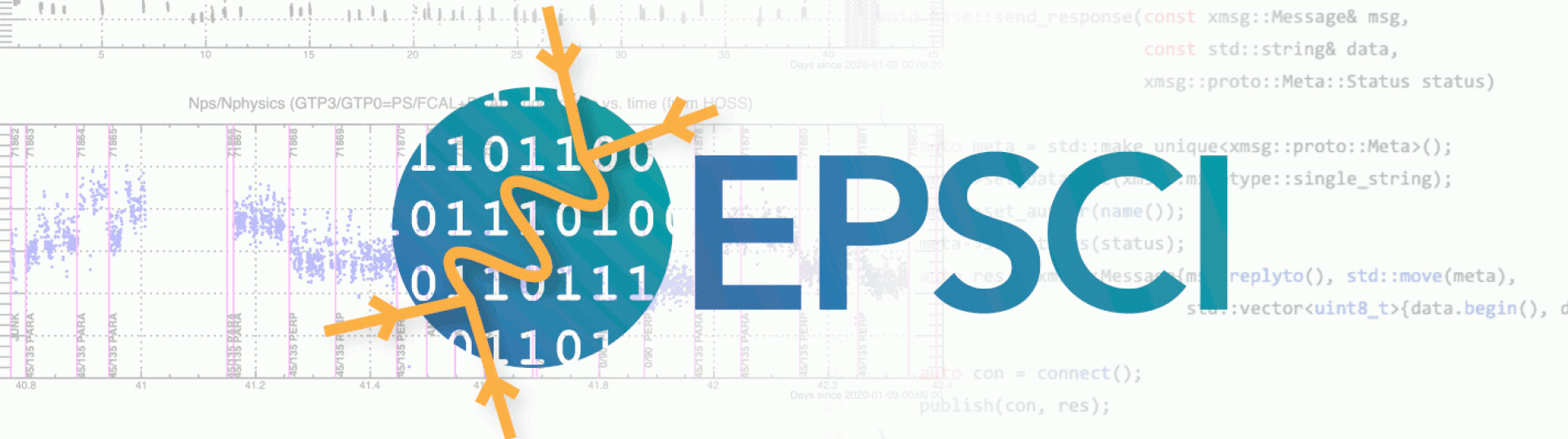 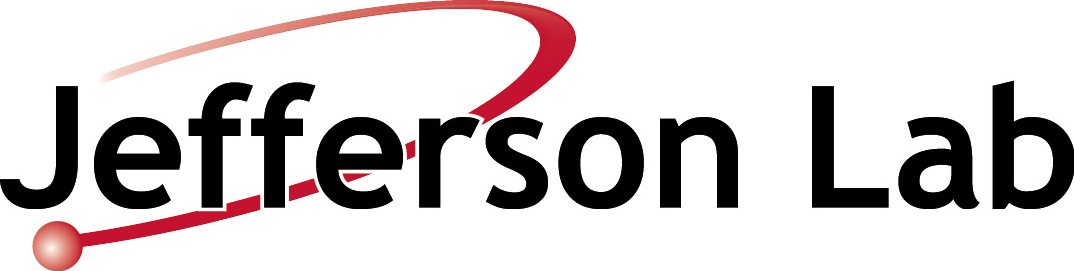 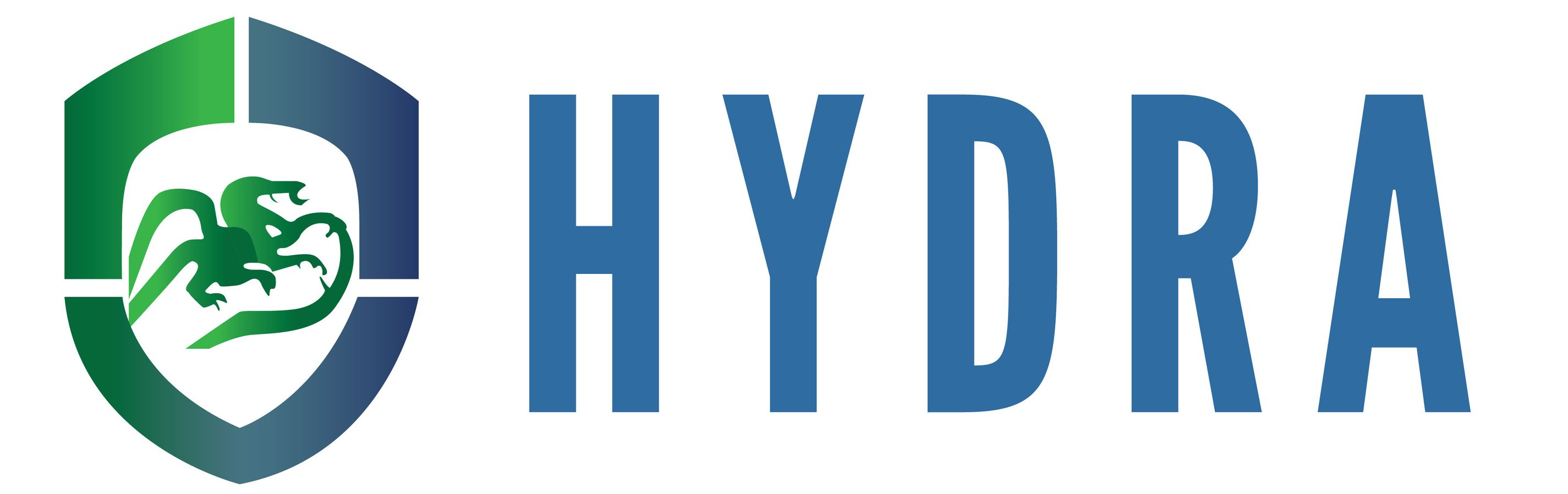 CLAS Collaboration Meeting11/7/23
TORRI JESKE
THOMAS BRITTON
DAVID LAWRENCE
KISHANSINGH RAJPUT
roark@jlab.org
tbritton@jlab.org
davidl@jlab.org
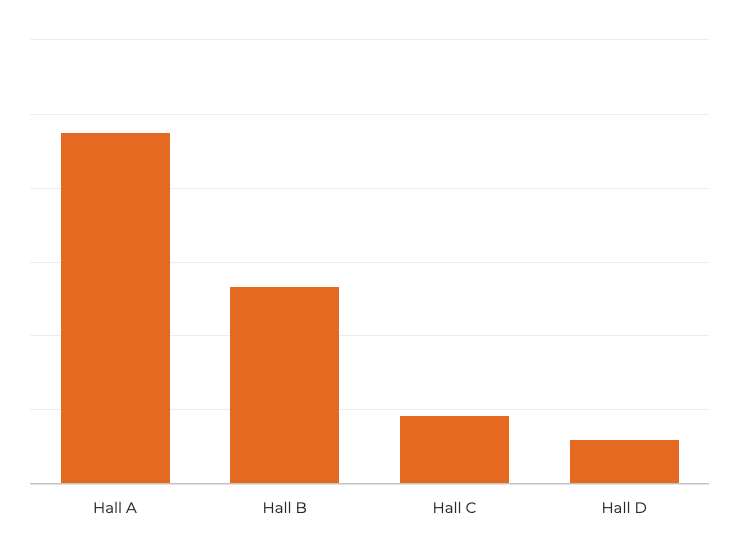 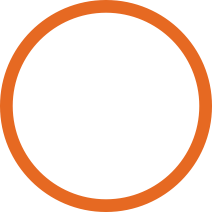 Online monitoring is tedious.
714
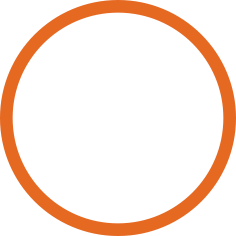 400
Problem: varying levels of expertise, inconsistent monitoring, too many plots
Problem: Images are good most of the time. Rare "bad" instances are easily missed.
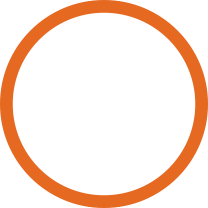 138
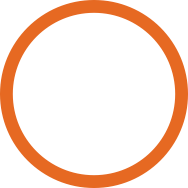 90
Use computer vision to aid shift crew in all 4 experimental halls.
Approximate number of individual histograms per experiment per run, monitored by the shift crew for each experimental hall.
2
Online Data Quality Monitoring with HYDRA
An extensible framework for training, managing, and evaluating AI for real time data quality monitoring.
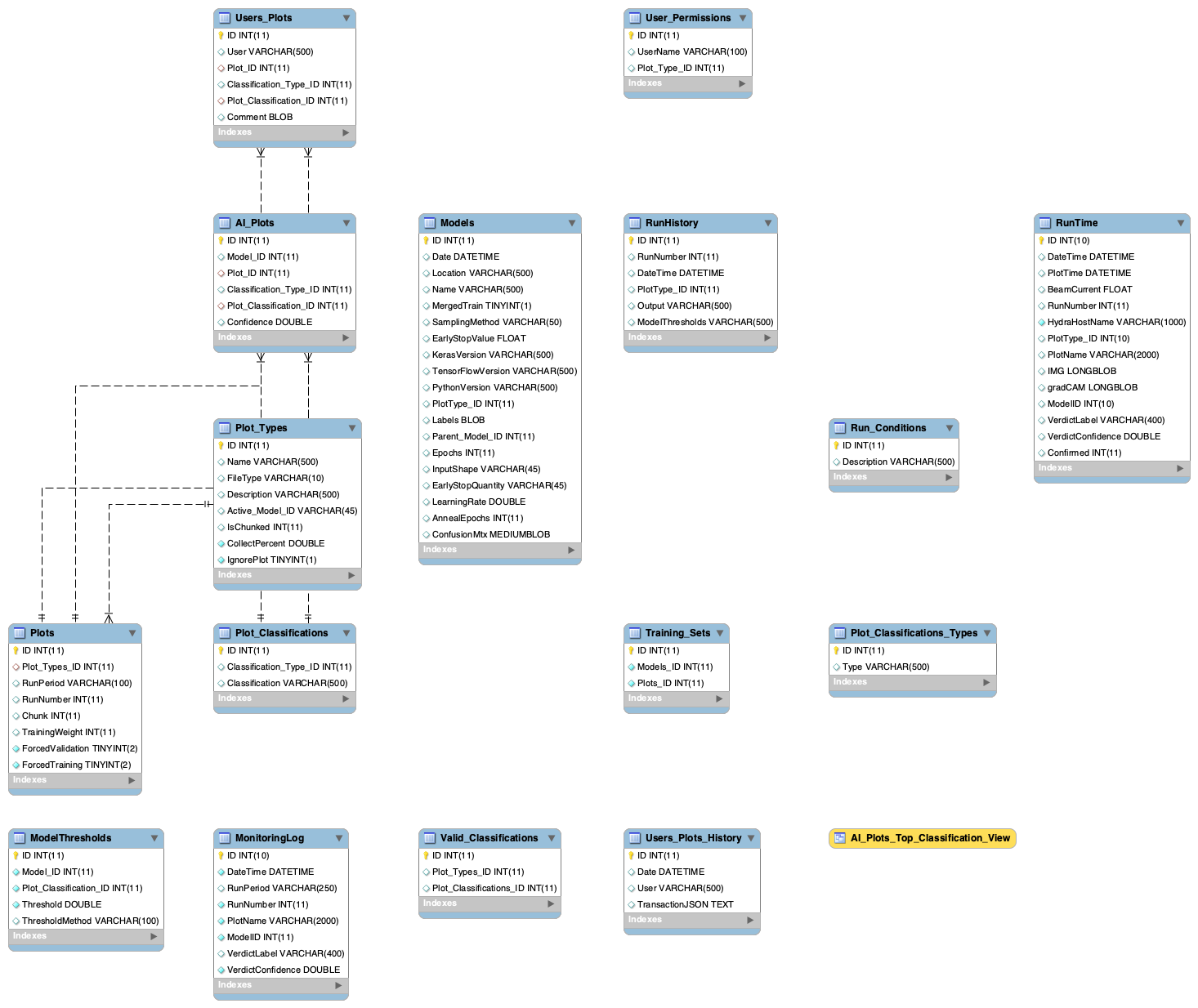 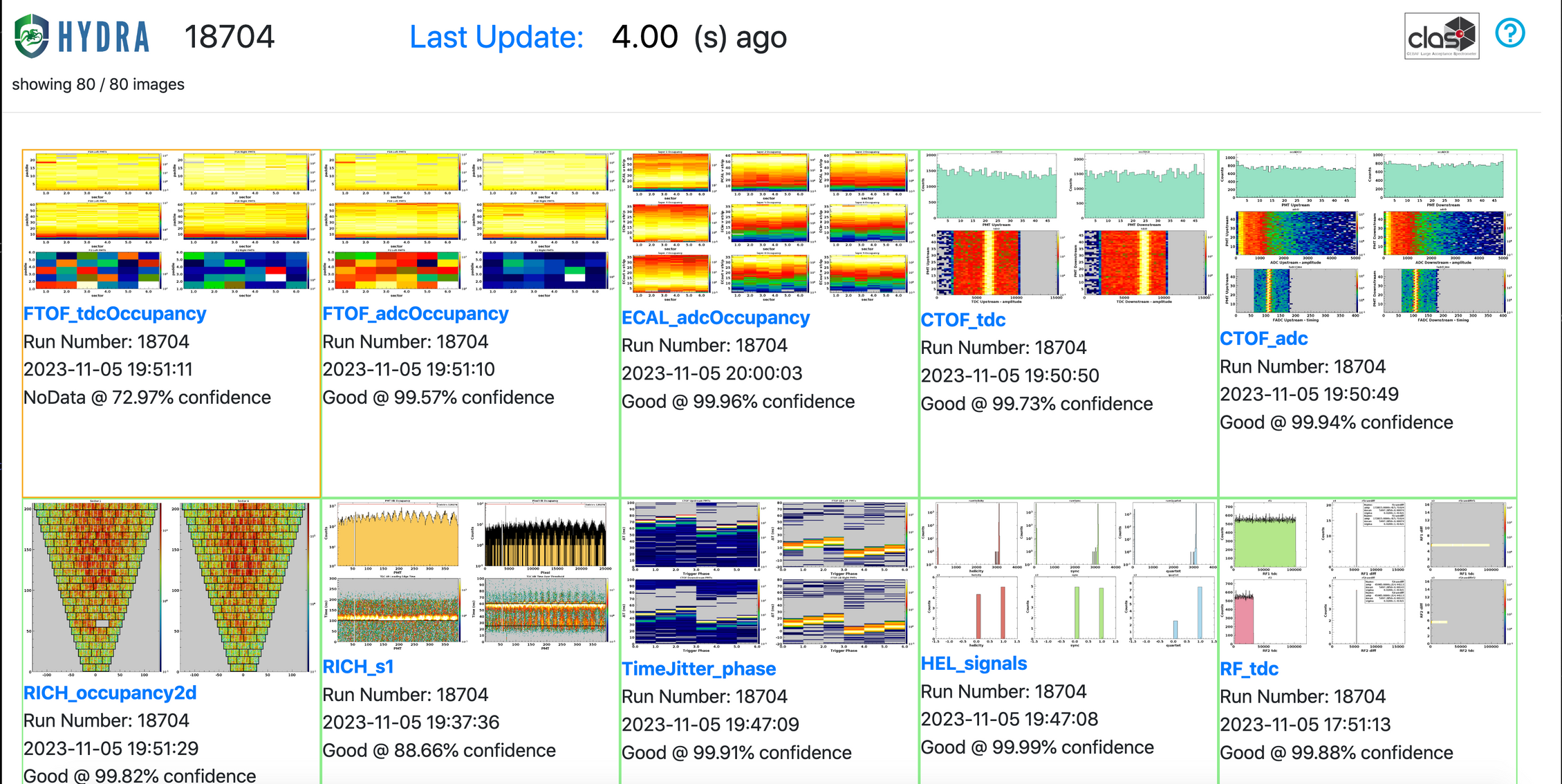 1/ MySQL back end
2/ Web based front end
Unique plot identifiers, model training parameters, classifications, user permissions, labels, and more are all stored in MySQL database.
Web based front end for labeling, monitoring, and model validation.
EPSCI develops and maintains Hydra in all Halls in collaboration with Users
3
Online Data Quality Monitoring with HYDRA
Correct, frequent classifications
Train InceptionV3 (default) for each image using a labeled data set
Explainable predictions
Can the model tell us about its predictions?
Generate Gradient Weighted Class Activation Maps (GradCAM) to highlight regions of image important for classification
NOT Replacing shift crew duties
The shift crew should still be following standard monitoring procedures.
shift crew          AI
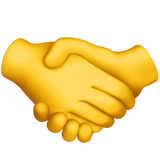 4
Updates from last year
Hydra has undergone a lot of changes!
2022:
2023:
Images sent to labeler when shift crew submits to logbook via mon12
Images are automatically sent every N electron triggers.
Models trained with ~100s of images
Some models trained with ~1000s of images
Hydra "walked" over input directory
GradCAM heat maps available for Bad images online
Hydra now listens for images
Unified front end
Parallel predicts coming very soon
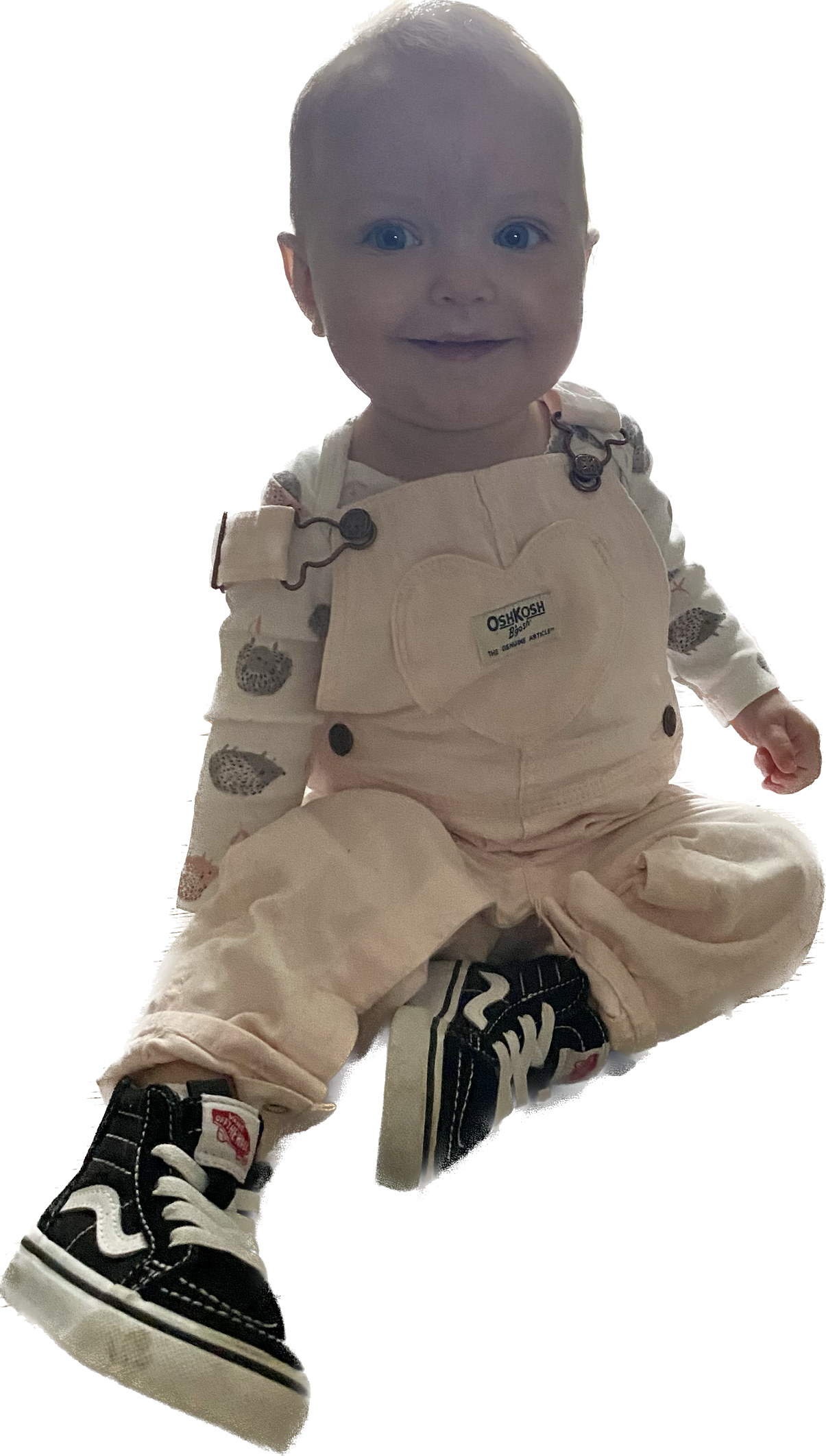 80 images every 5 minutes >> GlueX
5
80 total plot types
35 images with active model in production
Remaining either have no bad examples and/or no active model.
Models with no bad examples for training were pulled from production to avoid the scenario where Hydra cannot classify an image as bad. 
Images are "chunked"
Hydra looks every 10k electron triggers, which is about every 5 minutes 
Events in one chunk are NOT in another
Hydra keeps most images for labeling
This is on purpose - most models are over fit and need a lot more training data.  Eventually the percentage of images kept will be reduced.
Hydra for CLAS12
6
Offline Tools
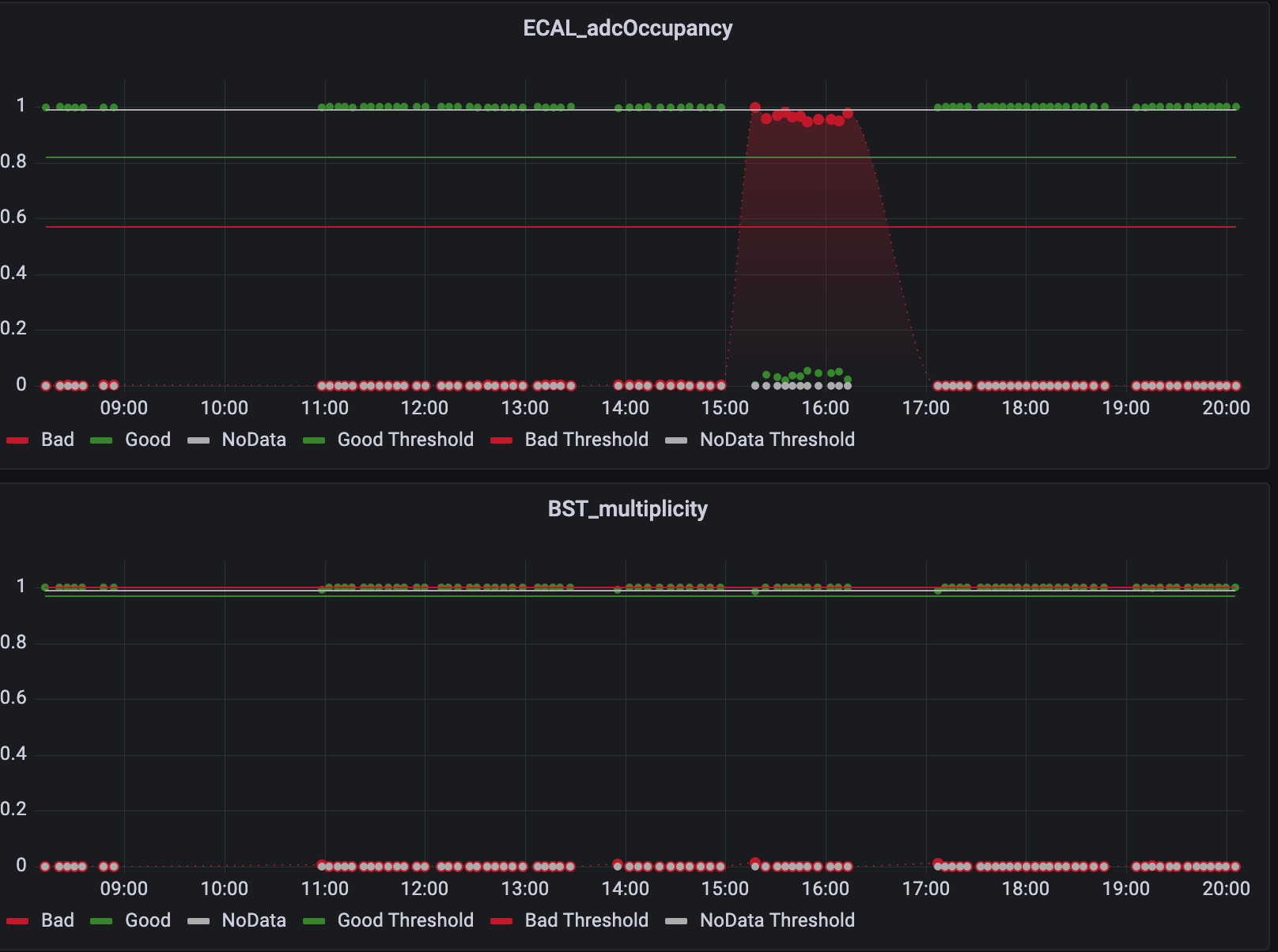 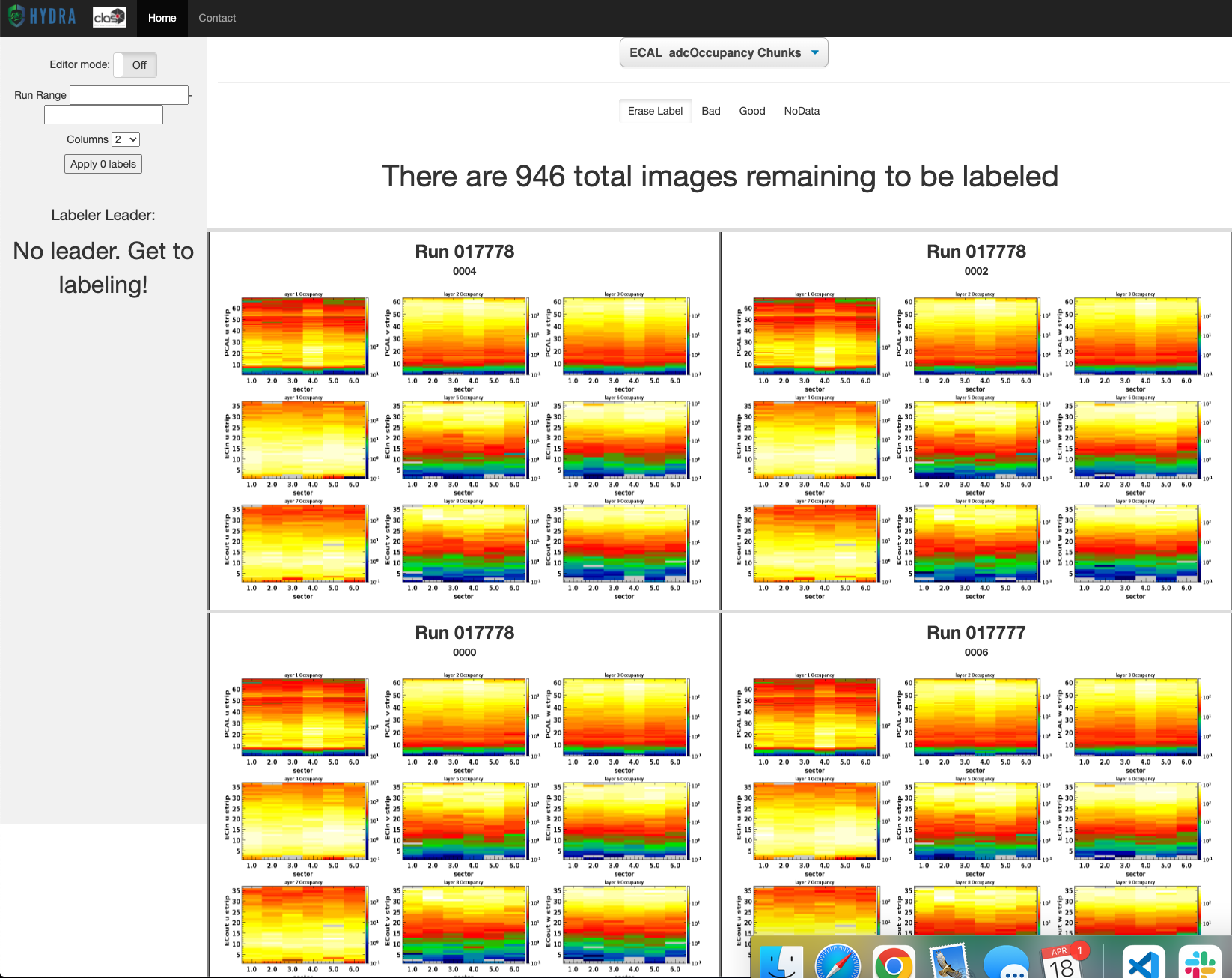 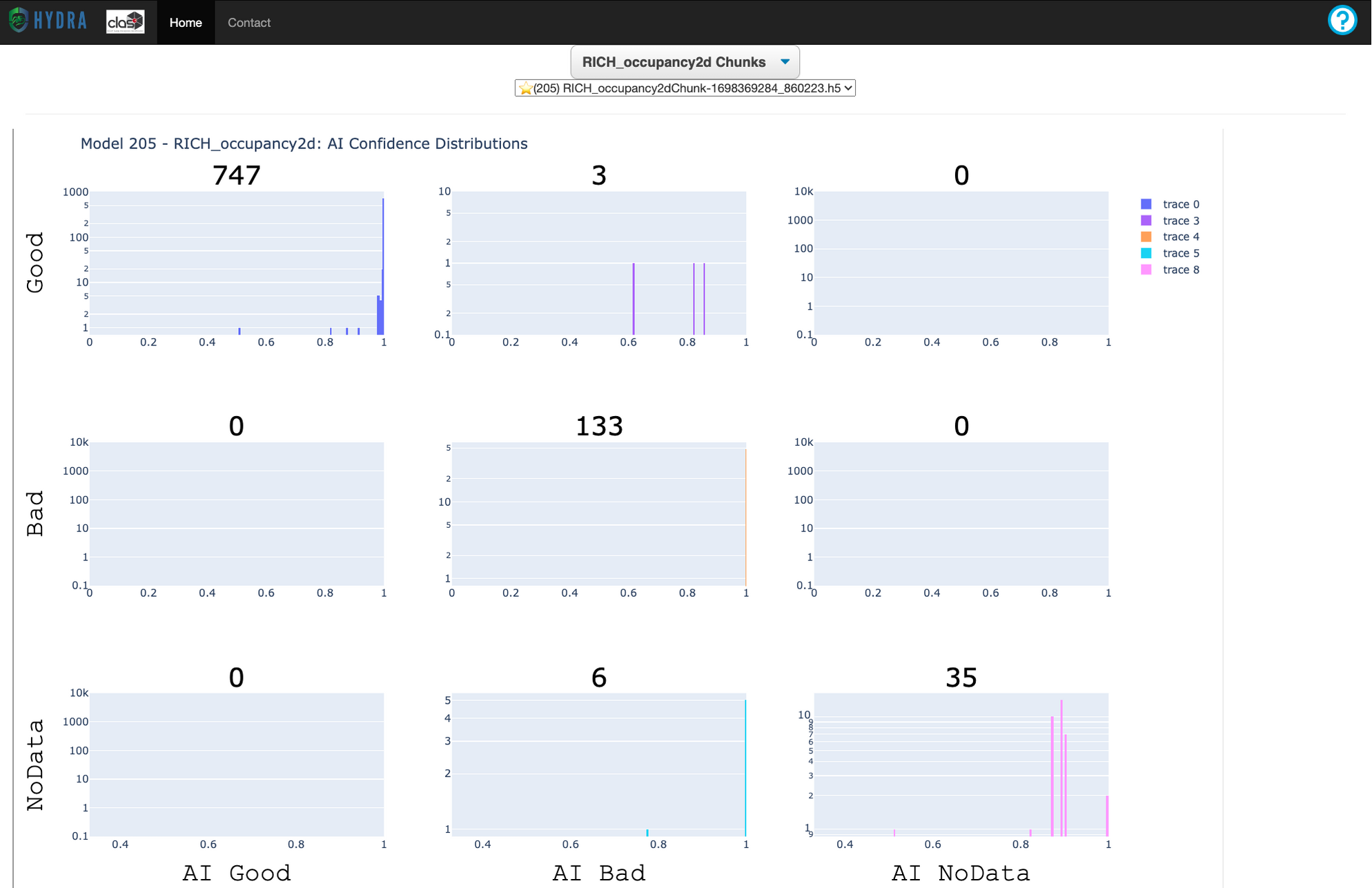 Grafana
Labeler
Library
Keep labeling images please :)
Confusion matrix about each trained model, adjust thresholds, etc
See output from model over time. Dots correspond to softmax probability per class.
8
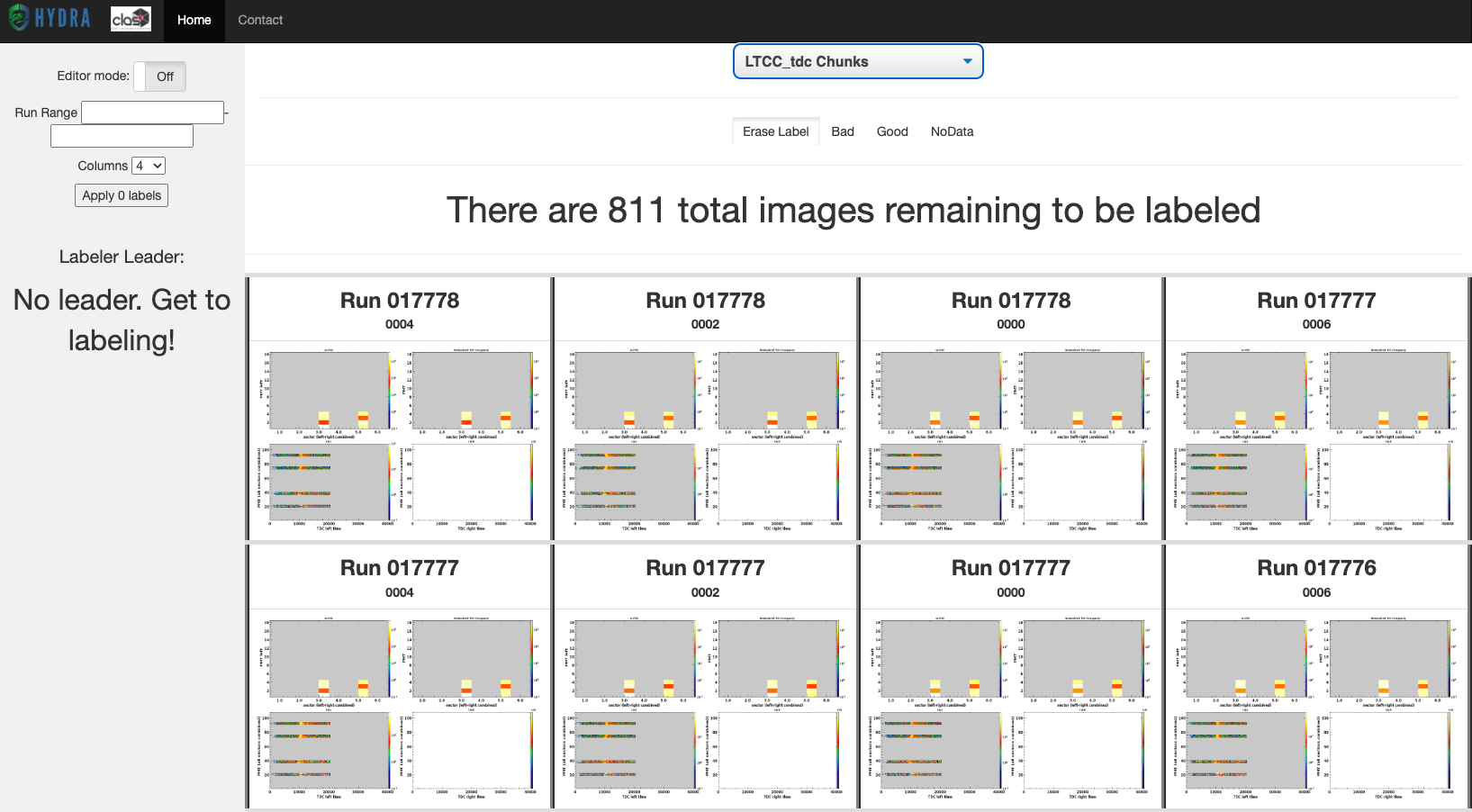 HYDRA: Data Labeler
Efficiently label multiple monitoring plots. Labels and images are automatically uploaded to database.
Most plot types have ~1000s of images to label.
Please label 
9
HYDRA: Library
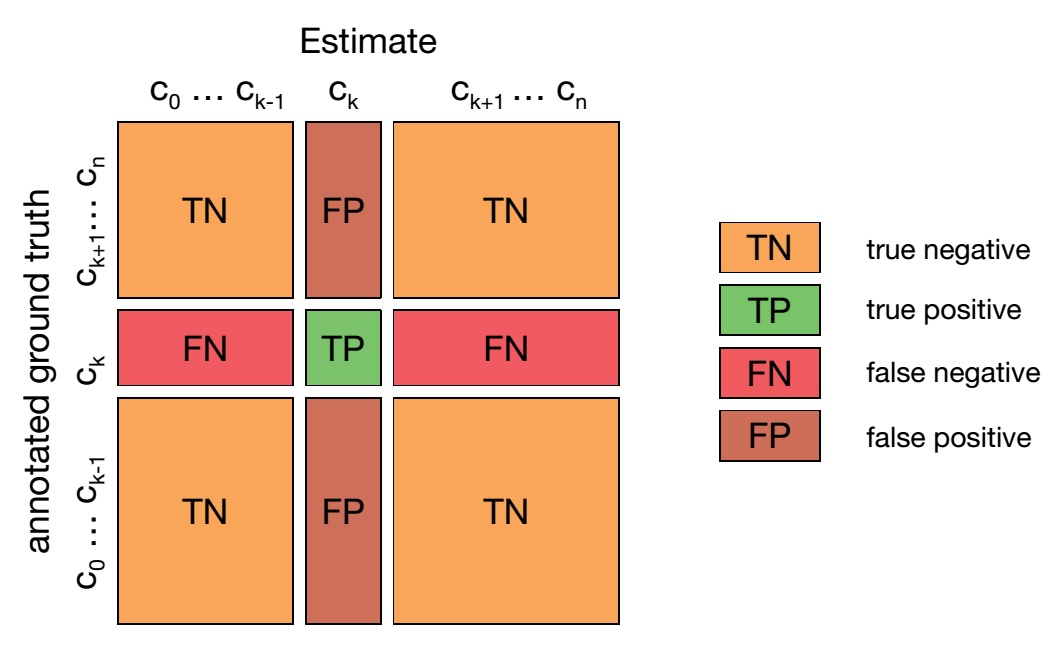 Visualize model performance, thresholds, active models, etc.
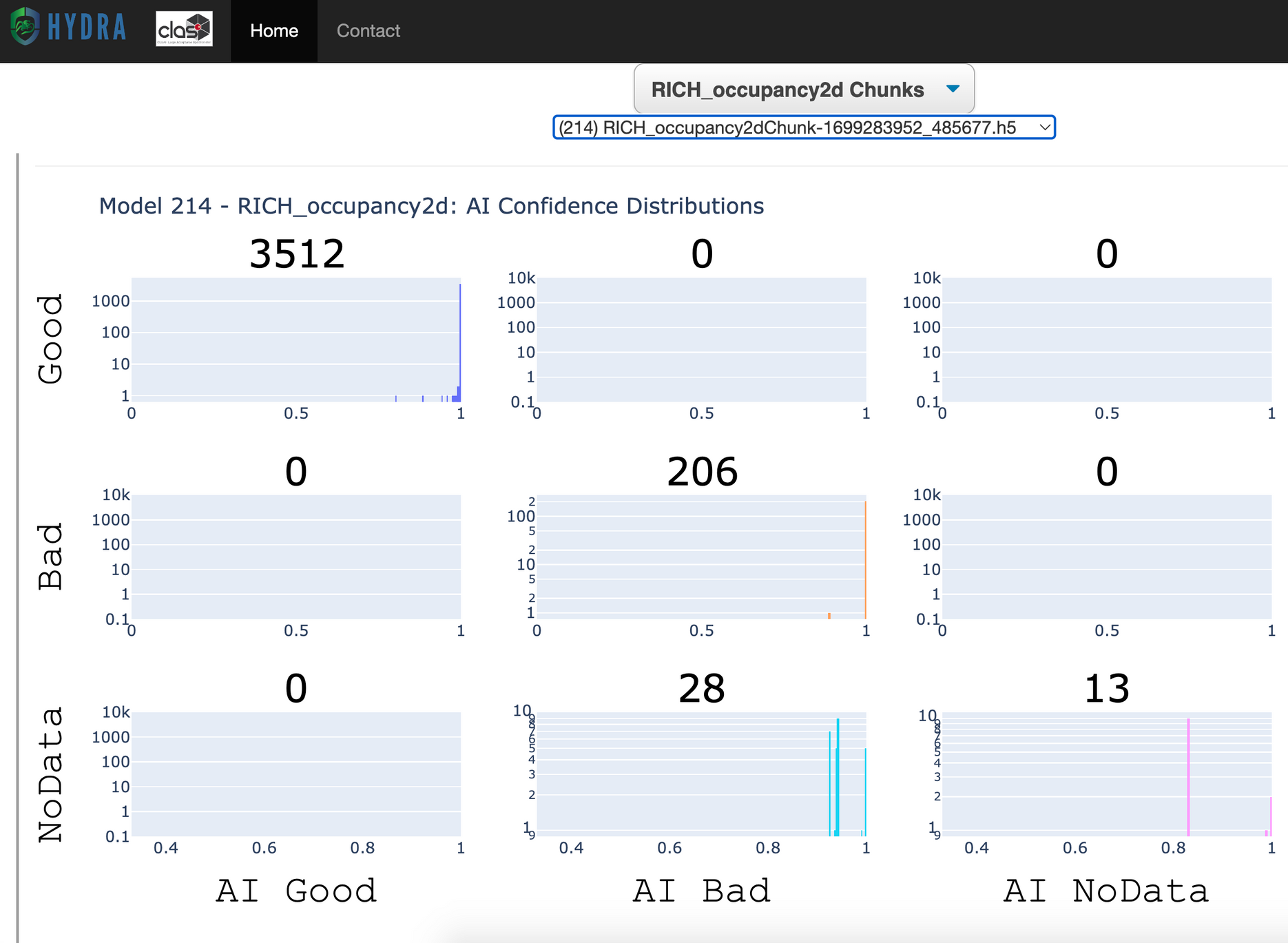 Threshold: based on max f1 score per class by default.
9
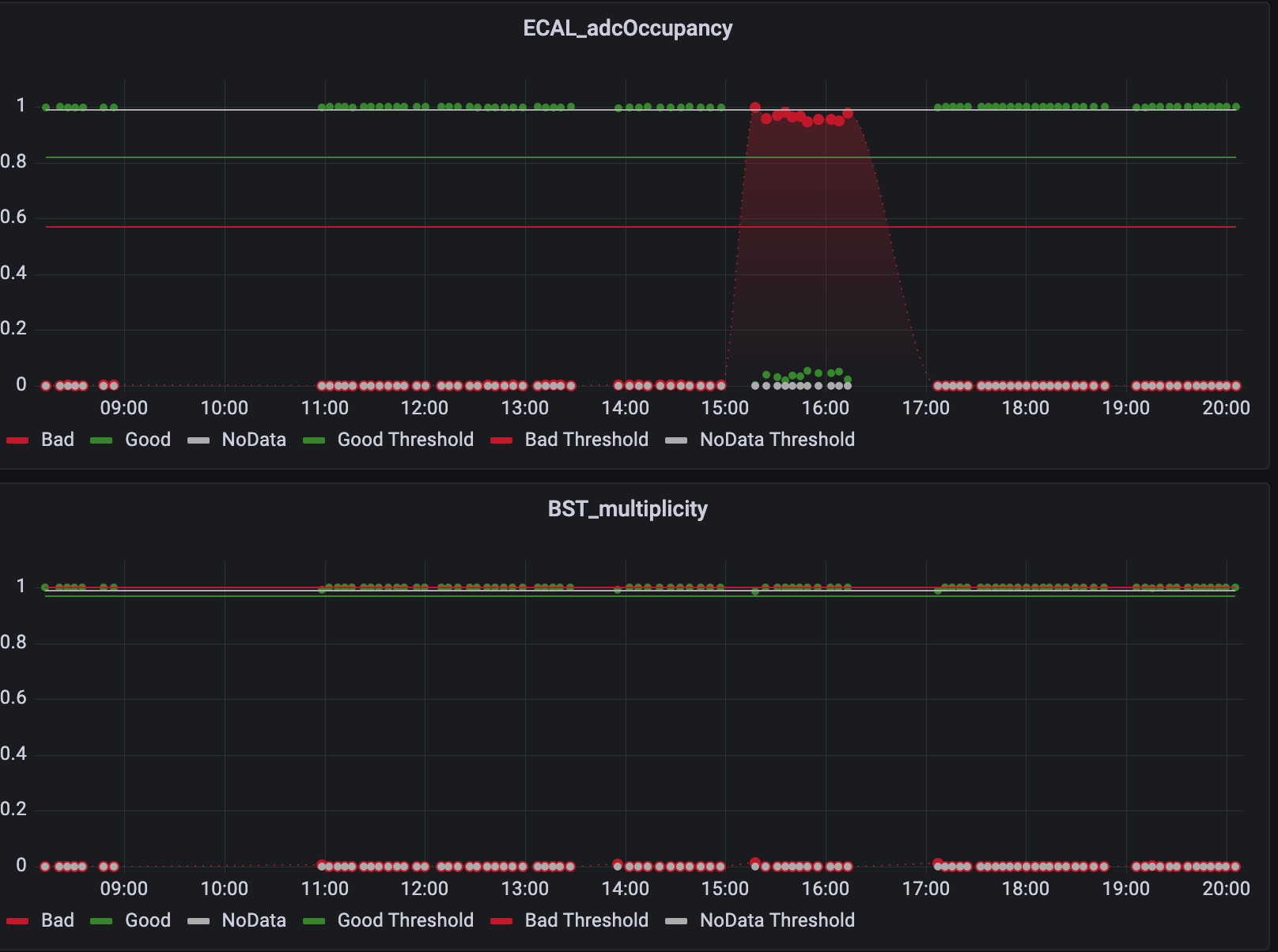 HYDRA: Grafana Dashboard
Look at any prediction over time.
Y axis: ”Confidence” – output from model inference
Points per inference correspond to number of labels
Lines correspond to threshold values
13
Online Tools
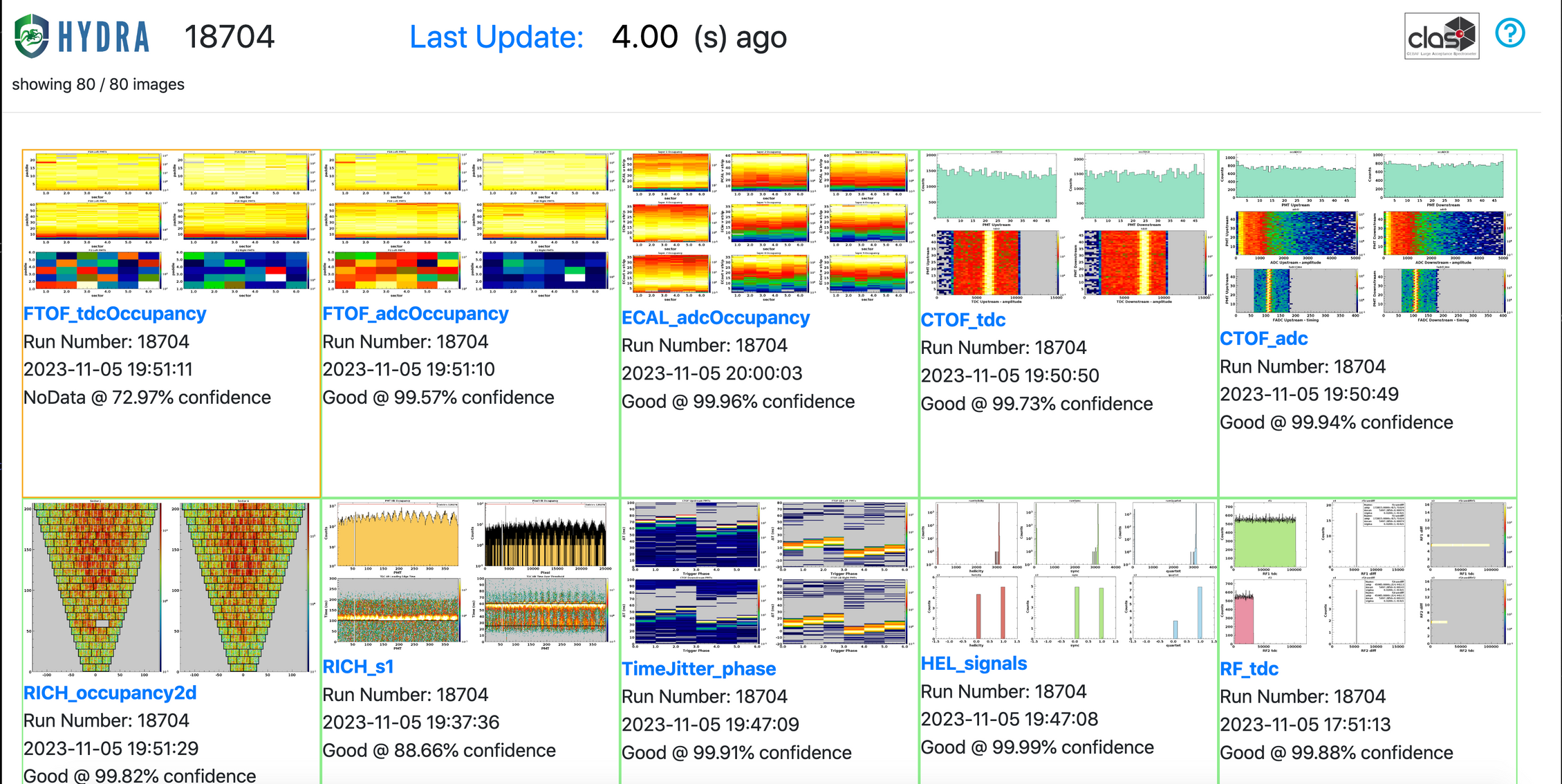 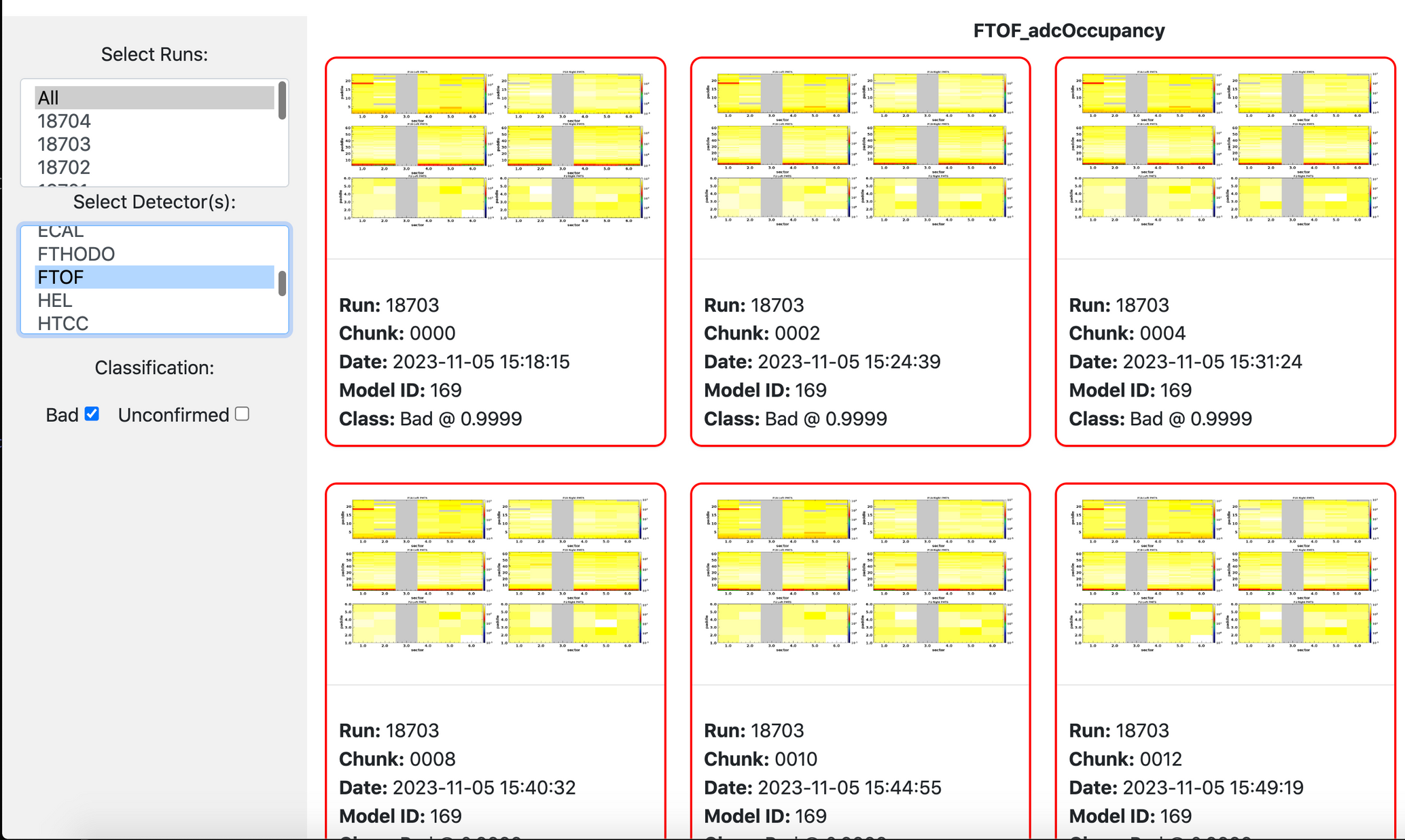 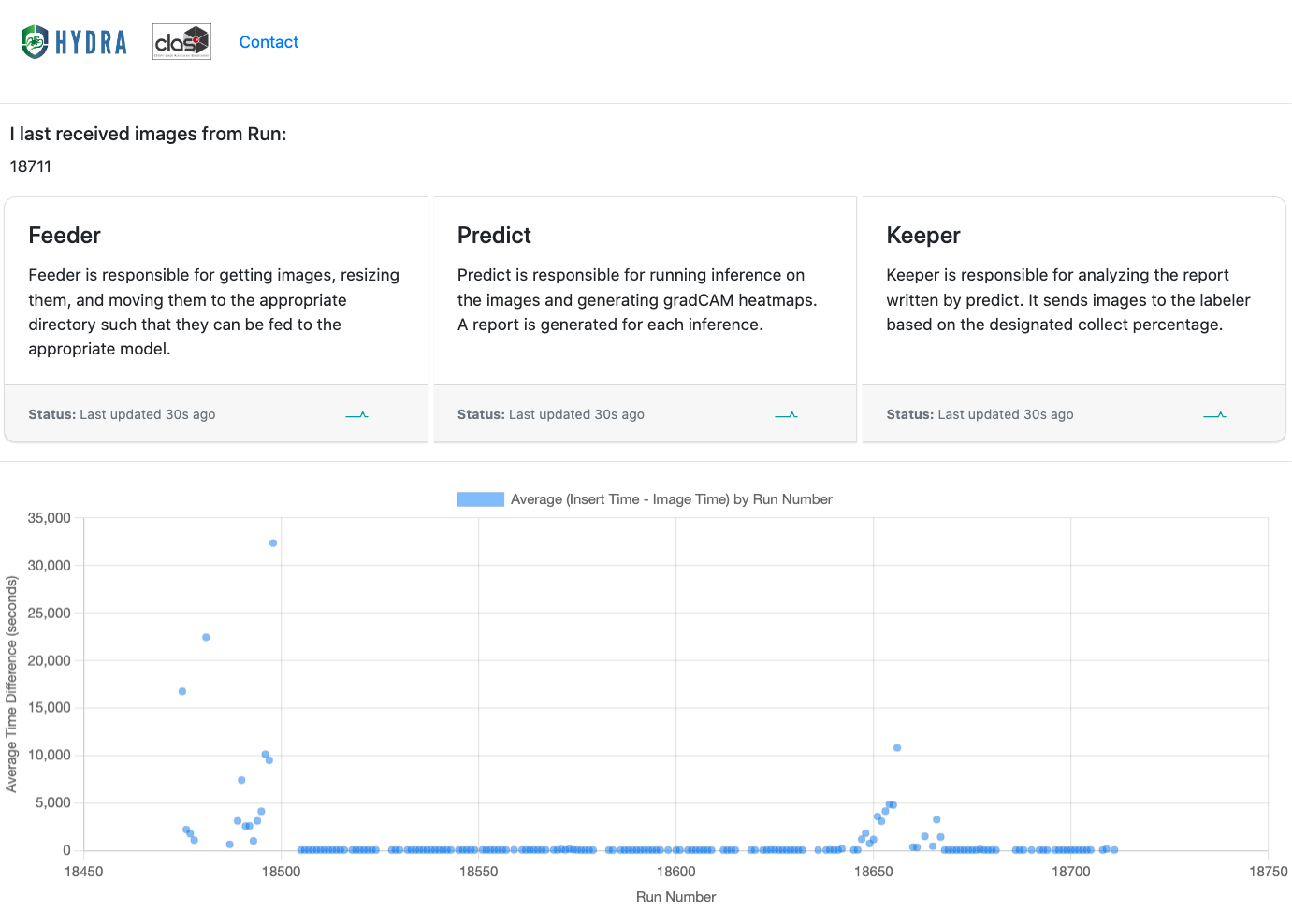 Run
Log
Status
Real time classifications. Should be up in counting house!
Bad or potentially concerning plots for the previous 24 hours
See if back end processes are running, time it takes for an image to go through Hydra, etc
11
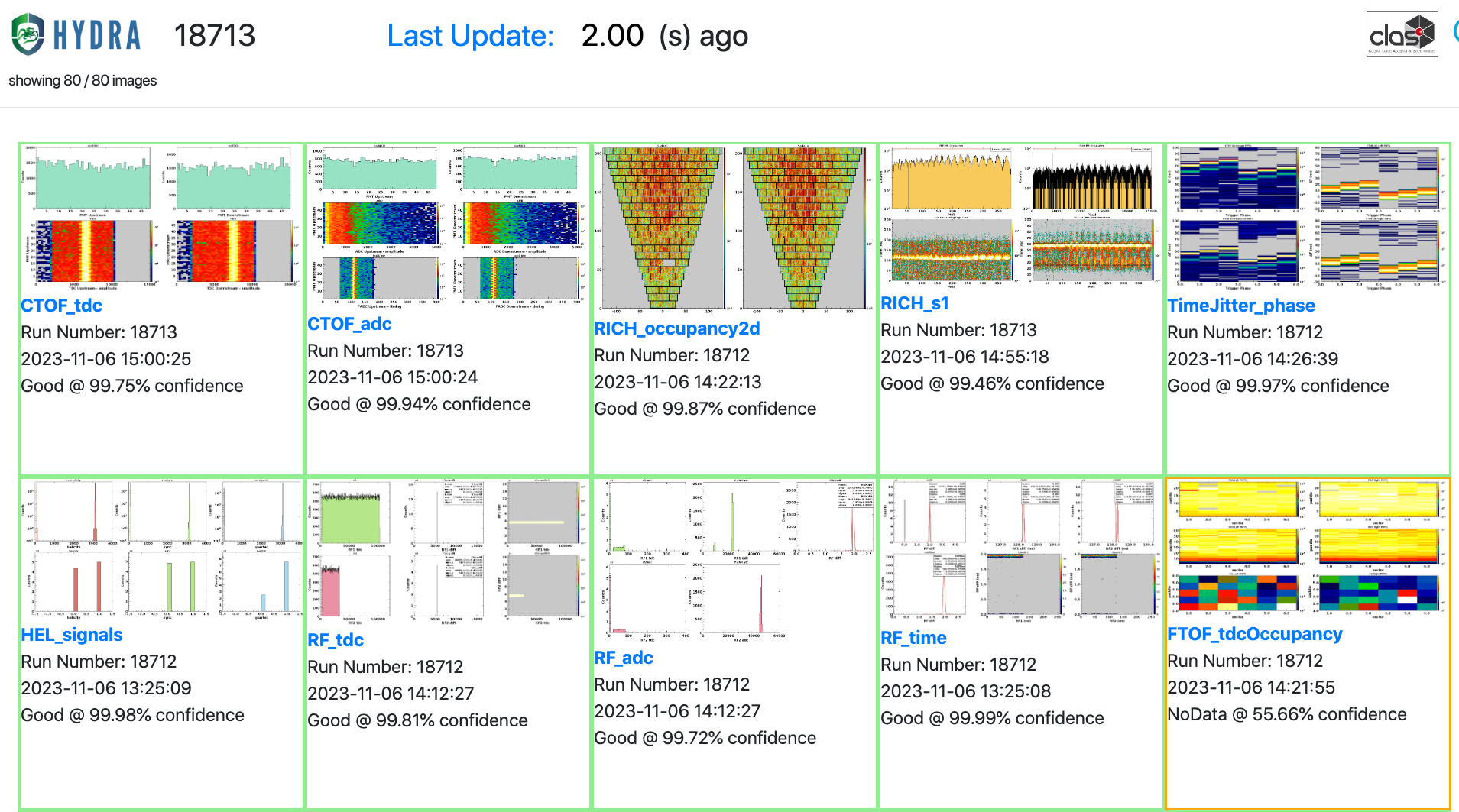 HYDRA: Run
Watch predictions in real time from anywhere
GradCAM visualizations are available for Bad images
12
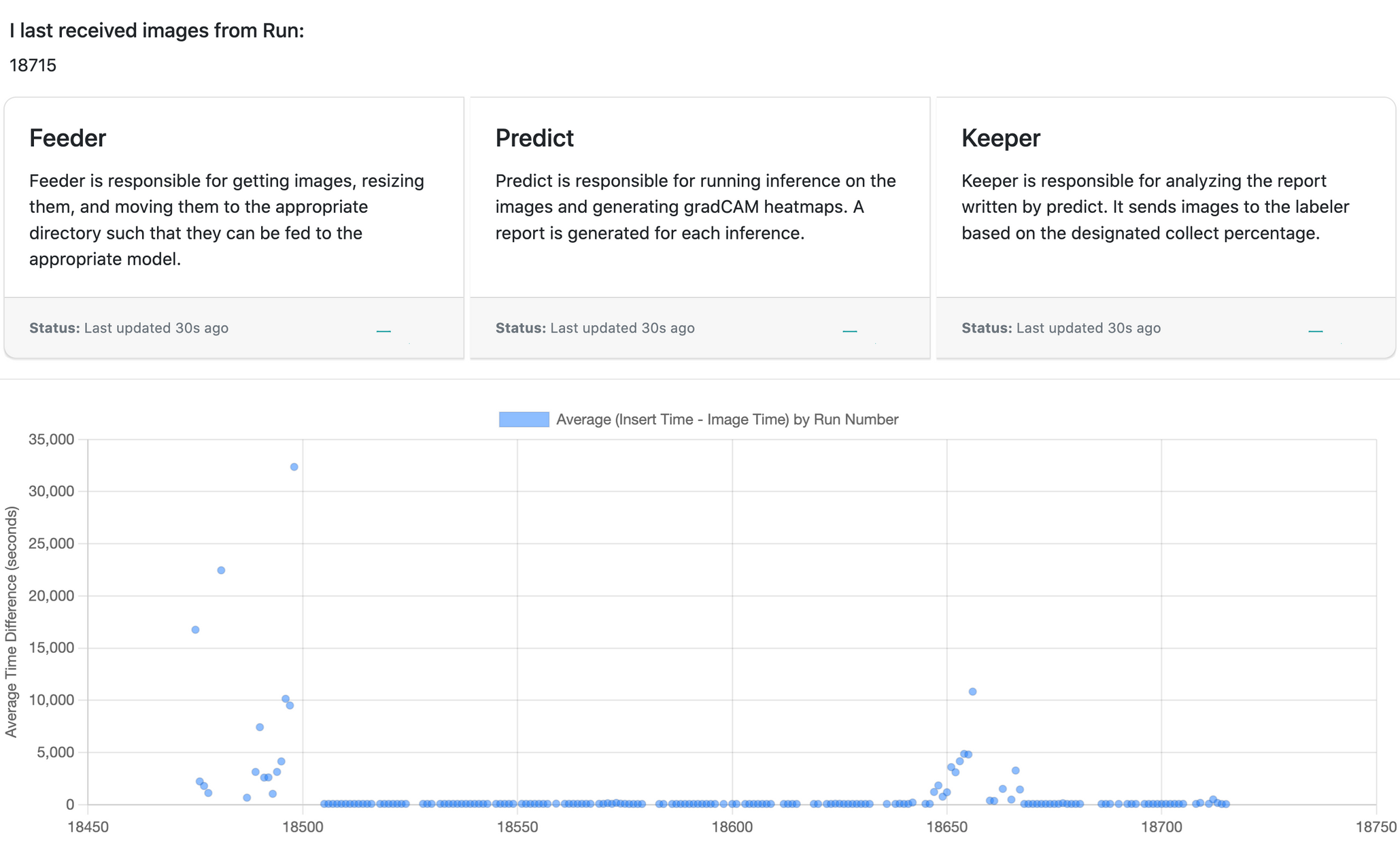 Dashboard
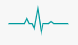 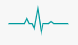 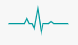 Shows status indicators for Hydra
Preliminary benchmark: Average time (by run number) for each image to flow through Hydra
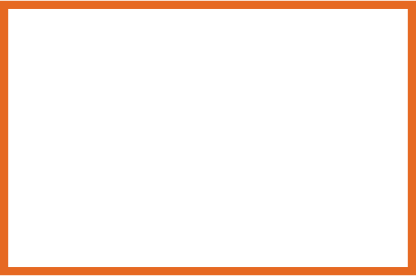 Database Issues
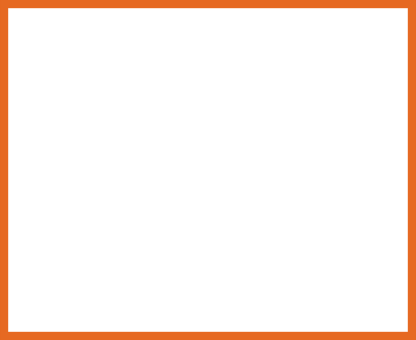 Mystery problem here
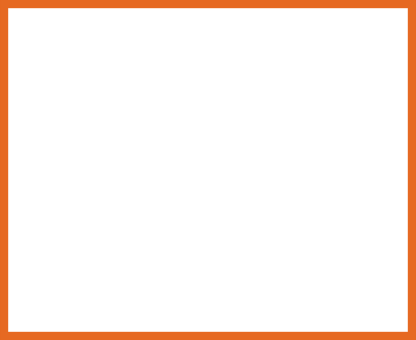 More tests here
13
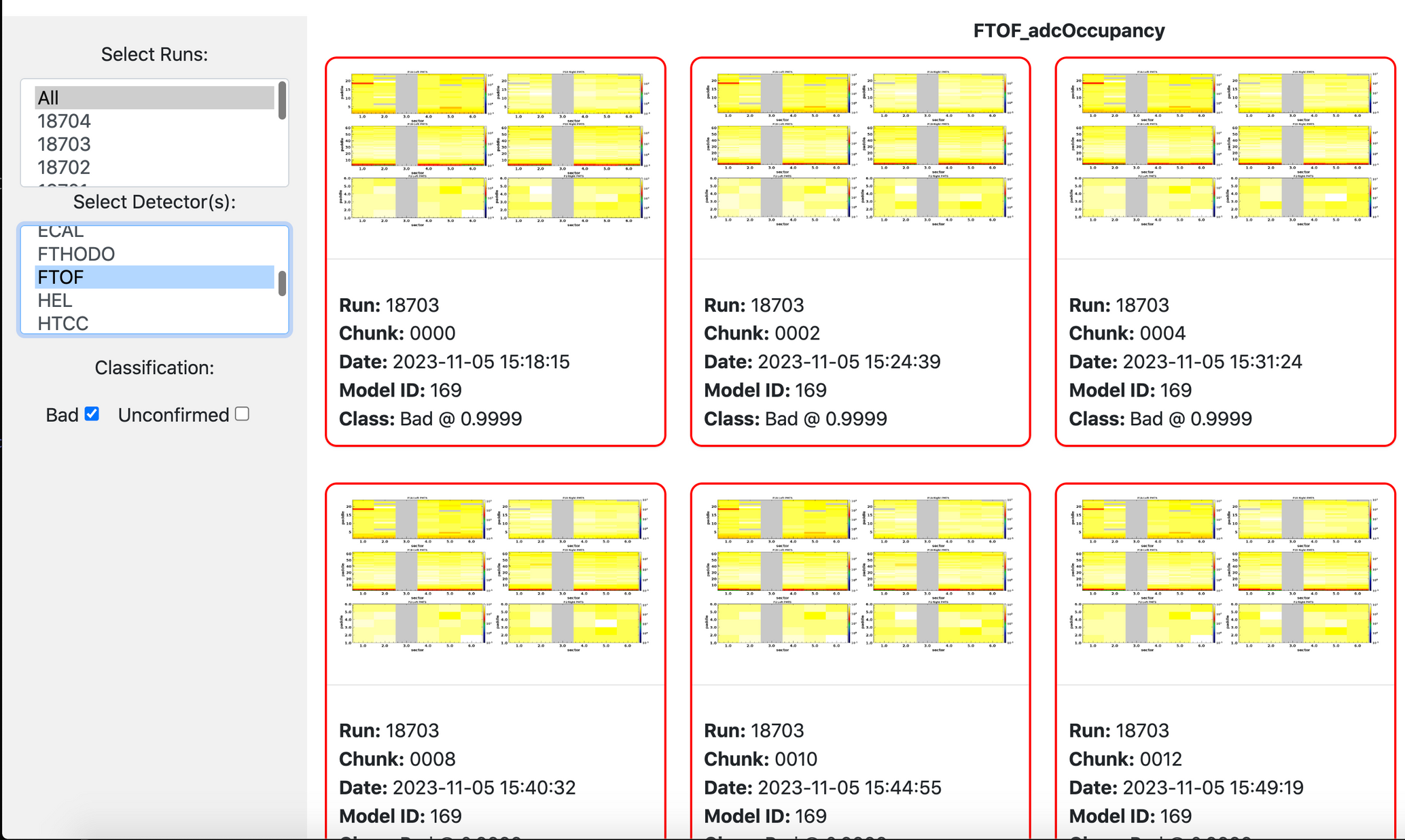 HYDRA: Log
See 'Bad' or 'Unconfirmed' images from previous runs, separated by detector.
Easily identify when a particular problem started
10
Performance so far
Issues Hydra has caught AND missed
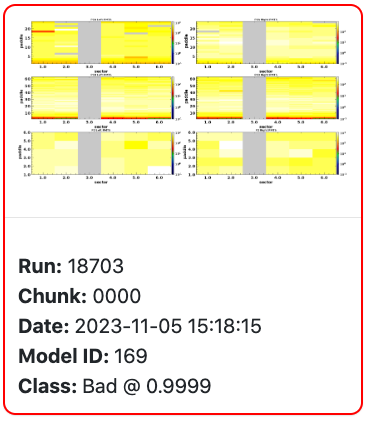 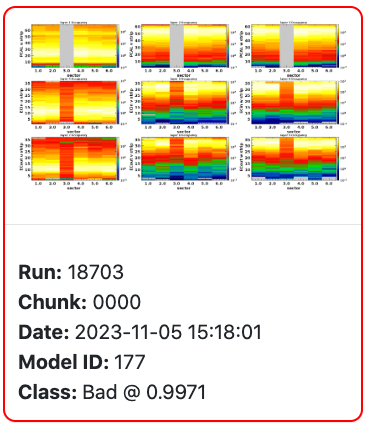 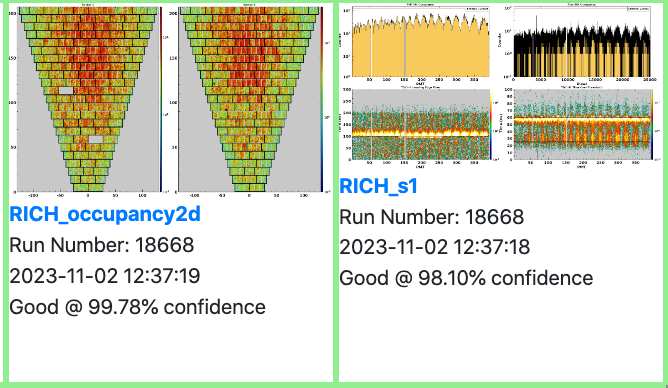 I am *actively* working on this.
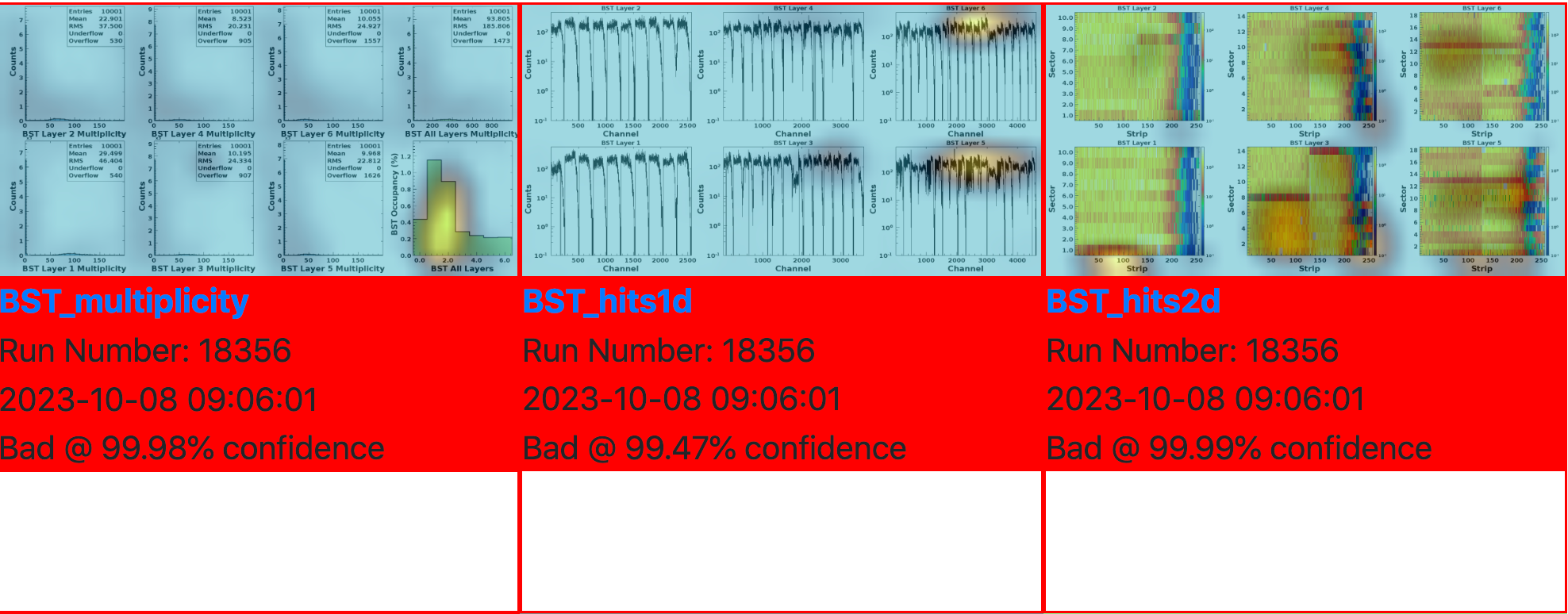 15
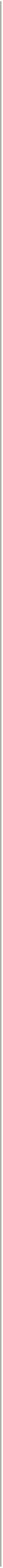 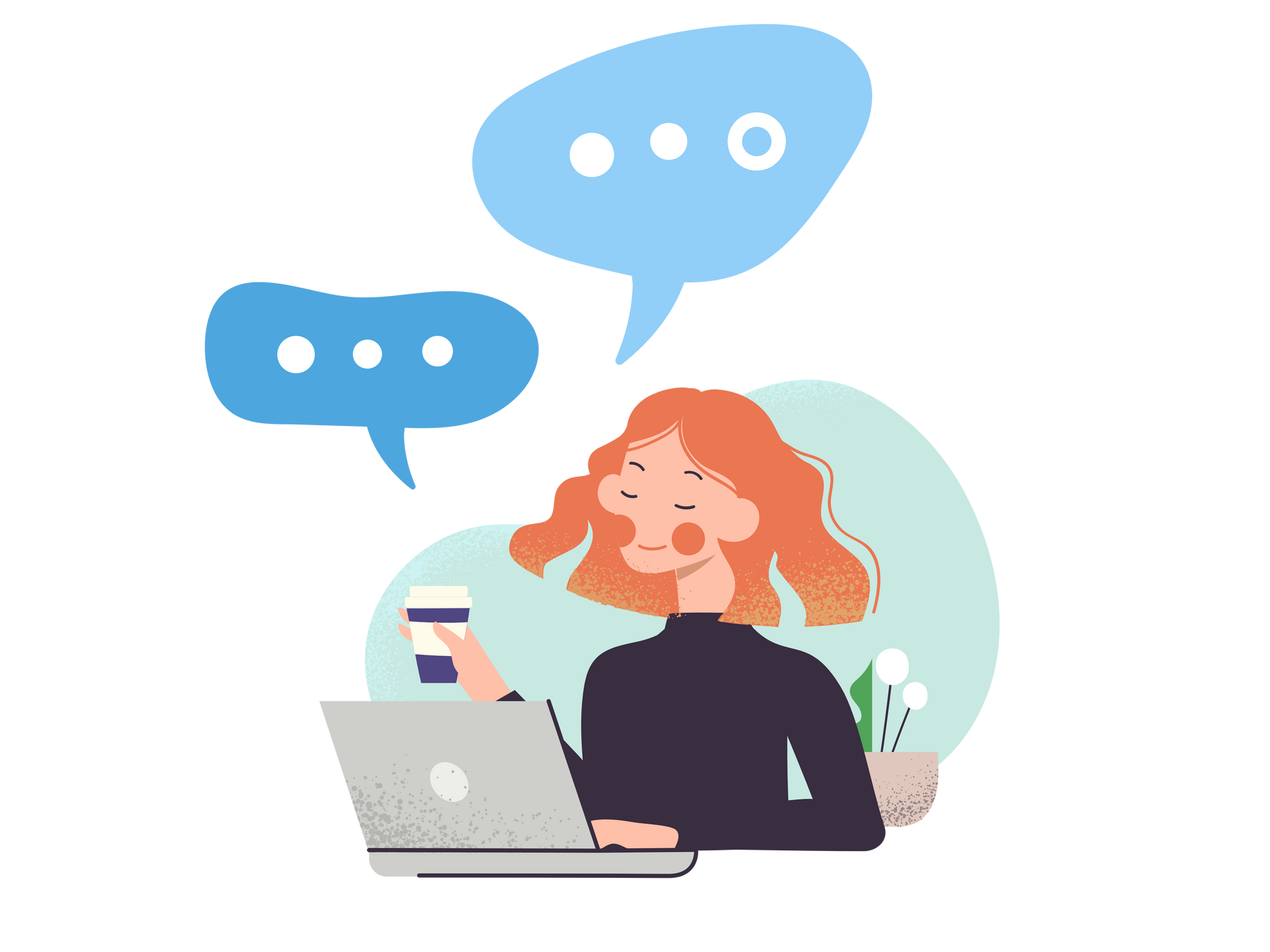 To Do
In Progress
Visual Indications of Hydra health
Retraining!
As we get more labels, I retrain models.
Give feedback for common errors
Tutorials
Parallel Hydra
I'm a new graduate student/shift taker, how do I use Hydra?
Multiple "copies" of back end processes running at the same time
Playground
Have a place to train a model on labeled data set
Test different models, training methods
15
Conclusions + Acknowledgements
Hydra is under active development!

Hydra is healthy overall! 
Parallel Hydra will be deployed next maintenance day!
Models still need considerable training. Please label. 
Thanks to Nathan Baltzell, Dan Carman, and labelers for being a part of getting Hydra implemented.
We would love your feedback!
all web pages can be found at clasweb.jlab.org/hydra/
17
How can I delegate labeling responsibilities?
Just send Thomas (tbritton@jlab.org) or myself (roark@jlab.org) an email with the appropriate JLab username. 
Can we train our own model?
Sure! InceptionV3 is the default. We can experiment with different models.
Why didn't Hydra catch this problem?
Has it seen similar problems before?
Did the model have a "bad" label available?
Did the confidence for the classification drop?
Can we contribute to Hydra?
Absolutely.
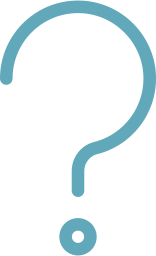 FAQs
Current Labeling Stats
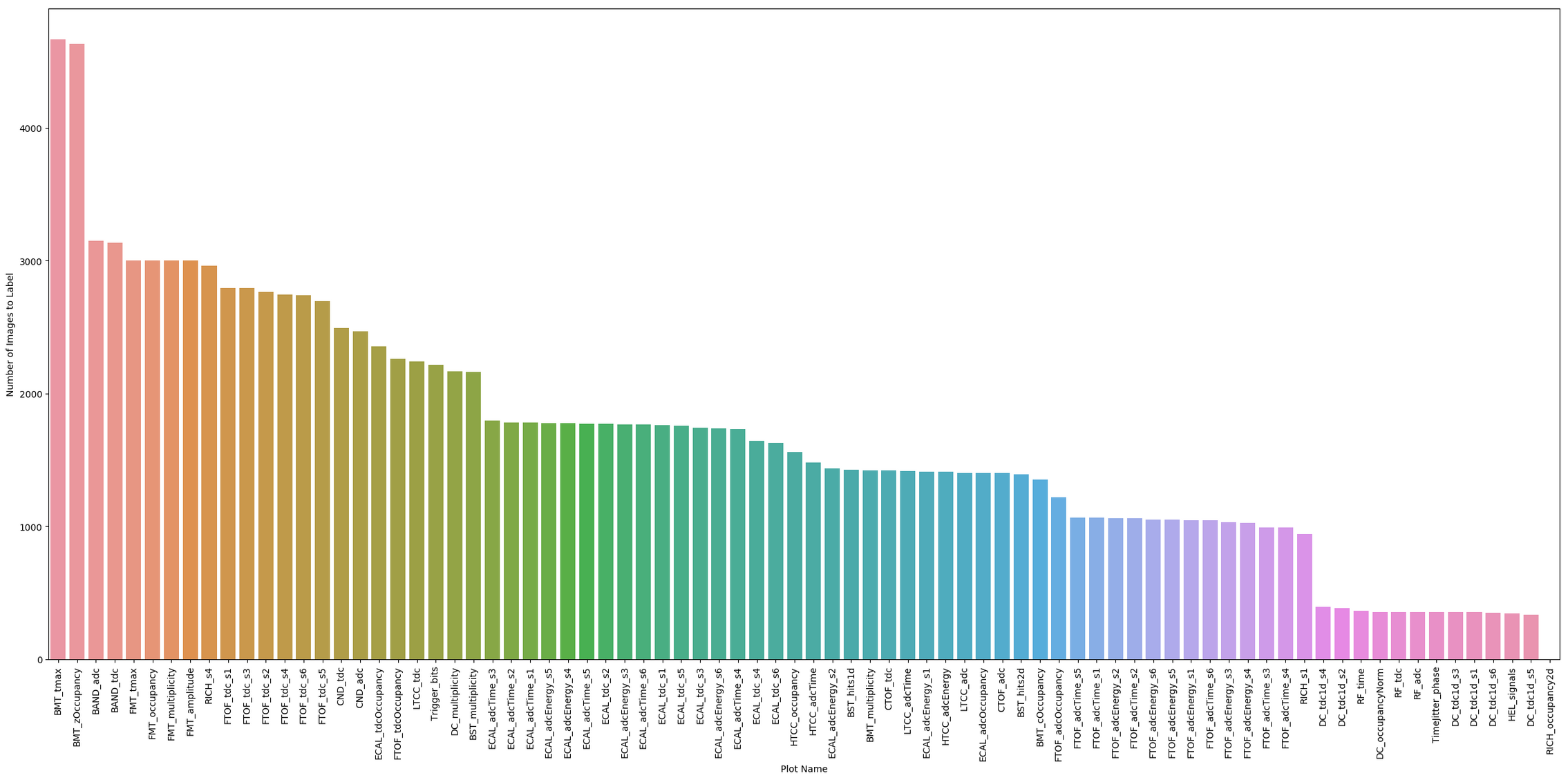